August 22, 2024Data Pipeline Town Hall
The goal of the webinar is to provide updates on the Data Pipeline, current, and upcoming data collections. These webinars also provide a forum for districts, BOCES, and Administrative Units to have questions answered about Data Pipeline.
1
Colorado Department of EducationIdentity Management (IdM)
Identity Management Site
Frequently Asked Questions
How do I add myself or others to the email listserv for town hall emails and/or a specific collection?
Email lists are dependent on a person’s access rights in IdM. Contact your LAM to get an account or be assigned to a specific collection.
Where can I find the IdM role mappings for Data Pipeline and other applications?
Role Mapping (XLS)
I am a LAM. How do I update the user permissions for someone in my district?
Follow the steps outlined in the IdM Quick Guide for Access Management (DOCX)
Important: Users are not automatically removed from IdM when their email address is no longer active in your district. The LAM must deactivate their IdM account to ensure only designated staff can access CDE’s data reporting system.
2
[Speaker Notes: LAMs, please check the IdM roles for your district. Remove permissions for users who have retired, left your district, or are no longer assigned to a collection. Add roles for new hires and newly assigned respondents for specific collections.]
What is PII?
Student Personally Identifiable Information (PII) is defined by state and federal laws as information that, alone or in combination, personally identifies an individual
This includes direct identifiers (i.e. student and staff names, SASID, EDID, etc.)
Includes information that when combined is identifiable
Colorado’s Student Data Transparency and Security Act outlines requirements for how Student PII is collected, used and shared
See the Data Privacy and Security website for prepared guidance on how to comply with this and other privacy laws.
3
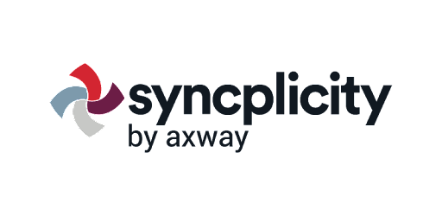 Sharing Data
Use secure methods to transfer any PII to CDE
Contact Data Collection leads with questions about how to transmit PII securely
Each Data Collection leads maintains their own Syncplicity folders for specific collections, reach out to the collection lead for access
Use Syncplicity to encrypt emails to CDE
Avoid sending PII via unencrypted email or to unsecured faxes when sharing data between or within districts
Use Syncplicity to encrypt emails to CDE
Check local policies for restrictions, requirements, etc. regarding PII
Do not use PII in trainings, presentations, etc.
Do not share PII with unauthorized individuals
Do not share passwords
Follow local policies when transmitting PII to any third party
4
Today’s Agenda
5
Open Collections and Upcoming Deadlines in Data Pipeline
6
Open Collections and Upcoming Dates: Year-Round & Interchanges
Data Pipeline Resources: Data Pipeline Collection Dates (XLS)
7
Open Collections and Upcoming Dates:Snapshots
8
Data Pipeline Resources: Data Pipeline Collection Dates (XLS)
Open Collections and Upcoming Dates: Periodic
Data Pipeline Resources: Data Pipeline Collection Dates (XLS)
9
Teacher Student Data Link(TSDL)
Peter Hoffman
10
Teacher Student Data Link Timeline
Teacher Student Data Link
TeacherStudentDataLink@cde.state.co.us
11
Teacher Student Data Link
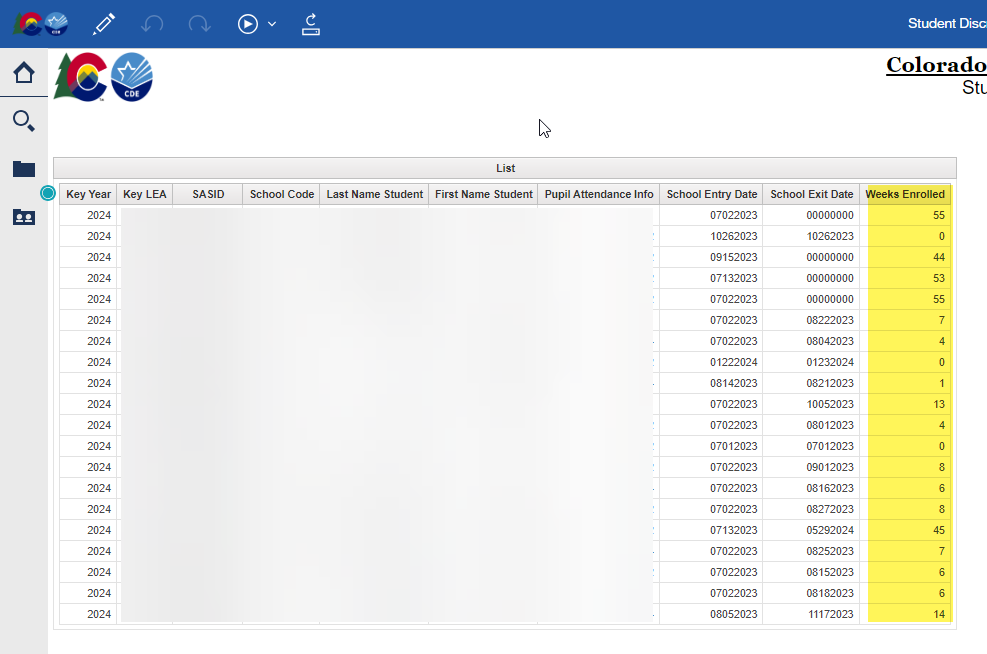 COGNOS/CEDAR Reports:

Student Discrepancy Report is all students reported in the Student Interchange that were not included in the TSDL Snapshot.  Verify if the omission is correct using the weeks enrolled field.
If you are getting TD110, TD111, TD112 or TD113 snapshot errors, and it is accurate that a class of that course code should not be appearing at that school, please reach out for an exception.
Teacher Student Data Link
TeacherStudentDataLink@cde.state.co.us
12
Questions & Resources:TSDL
Peter Hoffman
720-925-8611
TeacherStudentDataLink@cde.state.co.us
TSDL Interchange Webpage
13
Special Education Discipline
Lindsey Heitman
14
Special Education Discipline Snapshot:Submission Status
AU Status
AUs w/ Errors= 2  
AUs Approved and Locked in Pipeline = 25  
AUs Not Yet Approved but Error Free= 38  

Remaining Timeline:
August 22, 2024 - Snapshot error-free
Aug. 22 – Aug. 29, 2024 - Report Review
August 29, 2024 - Final Submission approval in Data Pipeline and reports uploaded to DMS.
SpedDiscipline@cde.state.co.us
Special Education Discipline – Lindsey Heitman
15
Special EducationReports Online Resources
Special Education Discipline Snapshot Webpage
SpedDiscipline@cde.state.co.us
Special Education Discipline – Lindsey Heitman
16
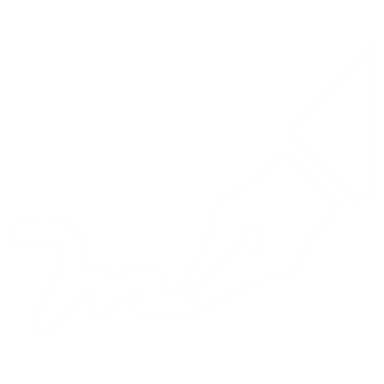 Special Education DisciplineSignature Reports
DISTRICT 

District Authority Sign-Off Form
	*District please send to AU

(requested by Special Education Directors for data assurance purposes and found in the Discipline Interchange folder in COGNOS)

*For your records- no need to send to CDE!
ADMINISTRATIVE UNIT

SPED Discipline Data Summary Report (10 Pages)
SPED Discipline Year-to-Year Comparison Type of Disciplines Report (1 Page)
Year-to-Year Flag Explanation Document (Word)
*AUs please upload to ESSU Data Management System
SpedDiscipline@cde.state.co.us
Special Education Discipline – Lindsey Heitman
17
Year-to-Year Comparison Report example
You will only see flags - “A” – if both the number of the change is over 20 students AND the Percent of the Change is over 20%
These are the only data points that require explanation on the Flag Explanations sheet
18
How to Approve and Lock Snapshot
Within Data Pipeline
1. Click Discipline on the left menu
2. Click Status Dashboard
3. Use the drop downs to select the appropriate values
File Type: SPED Discipline Snapshot
School Year: 2023-24
Organization/LEA: defaults to your AU
Check the box next to your Admin Unit name and number and then hover over and click on your actual Admin Unit number and name to get to the next screen which contains the ‘Submit to CDE’ button.   
Click the Submit to CDE button (Only SPI-APPROVERS will have this ability - must have 0 errors)
Click OK
A green message should display above the File Type box indicating the data was submitted
The Data Locked value should change to Y
The Overall Status should change to S
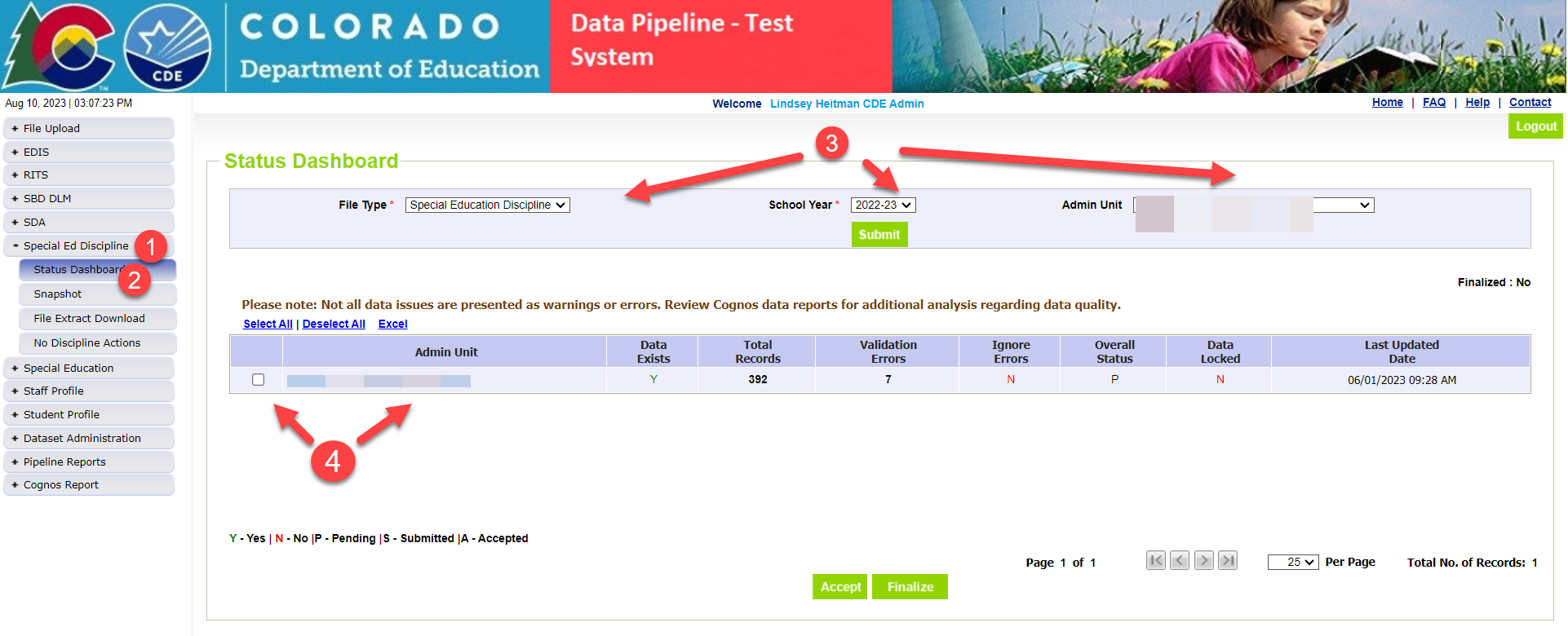 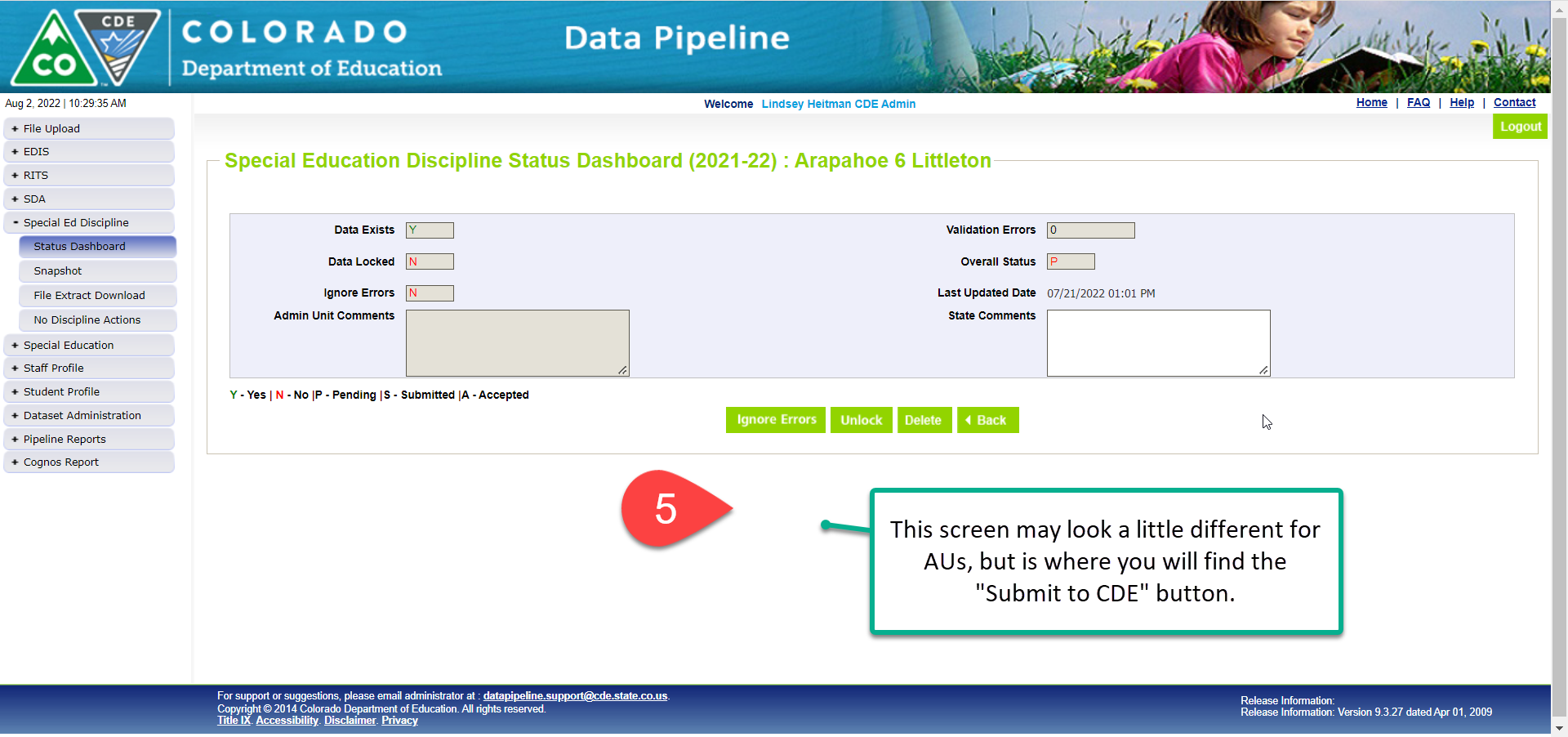 Special Education Discipline – Lindsey Heitman
19
Questions & Resources:Special Education Discipline
Lindsey Heitman
SpedDiscipline@cde.state.co.us 

Discipline Interchange WebpageSpecial Education Discipline Snapshot Webpage
20
Student End of Year
Reagan Ward
21
10 Business Days Remaining Until State Deadline
Visit the SEY Website to download the complete SEY Collection Timeline with Training Dates
SEY Collection Timeline: Upcoming Events
Student End of Year – Reagan Ward
StudentEndOfYear@cde.state.co.us
22
File Status as of 4:30 pm on 8/21
Snapshot Status
Notes
LEAs who are error free and have reviewed their initial SEY data may submit their snapshot when ready.
LEAs with potential summer graduates/completers are encouraged to wait until August to submit their snapshot after they’ve updated any school exit types for grad/completers.
Student End of Year – Reagan Ward
StudentEndOfYear@cde.state.co.us
23
Submit to CDE
Student End of Year – Reagan Ward
StudentEndOfYear@cde.state.co.us
24
Upcoming Webinar
Graduation, Dropout, and Completion Rates: Understanding and Use for Continuous Improvement
Host: Accountability Unit and SEY Collection Lead
Topics:
Overview of how graduation, completion, and dropout rates are used for state accountability determinations and improvement efforts.
Explore how graduation, completion, and dropout rates are calculated in the state of Colorado
Audience: 
District Accountability Contacts
District Leaders
District data staff who support SEY rates
Interested district staff
Date/Time: September 12, 2024, 1:00-2:00pm
Registration Link
Student End of Year – Reagan Ward
StudentEndOfYear@cde.state.co.us
25
Questions & Answers:Student End of Year
StudentEndOfYear@cde.state.co.us
720-484-9057

Student End of Year Website
Student Interchange Website
Graduation Guidelines Website
26
Student October
Brooke Wenzel
27
Student October Timeline – Regular Phase
Student October
StudentOctober@cde.state.co.us
28
Student October Timeline – Duplicate Process
Student October
StudentOctober@cde.state.co.us
29
Student October Training Schedule
Data Pipeline Training
Date/Time: 08/28/2024, 10-11 a.m.
Click here to register for the teams meeting.
New Respondent Training
Date/Time: 09/05/2024, 1-2 p.m.
Click here to register for the teams meeting.
English Language Learner Training
Date/Time: 09/10/2024, 11-12 p.m.
Click here to register for the teams meeting.
Veteran Respondent Training
Date/Time: 09/12/2024 11-12 p.m.
Click here to register for the teams meeting.
Postsecondary Program Coding Training
Date/Time: 09/18/2024, 2-3 p.m.
Click here to register for the teams meeting.
Mid-Collection Office Hours
Date/Time: 10/14/2024 10-11 a.m.
Click here to register for the teams meeting.
Data Validation, Transfer Enrollment Exceptions and Cognos Reports Training
Date/Time: 10/23/2024 1-2 p.m.
Click here to register for the teams meeting.
Data Pipeline Duplicate Process and Submission Training
Date/Time: 10/28/2024 9-10 a.m.
Click here to register for the teams meeting.
Student October
StudentOctober@cde.state.co.us
30
OCT: Students attending BOCES or District Schools/Programs
31
[Speaker Notes: PAI Codes (on the SSA file):

Group A = Pupils attending an educational program operated by the reporting district

Group B = Resident Pupils attending an educational program not operated by the reporting district


Special Education PAI Codes:
See the Special Education IEP Interchange – Child Participation file layout for information
Based upon students within the Administrative Unit (AU) – which means codes may vary from the PAI codes used on the SSA file since those are based upon district level information]
Questions & Resources:
Brooke WenzelStudentOctober@cde.state.co.us 720-441-7963
Student October Webpage
Student Interchange Webpage
32
School Auditing Office Updates
Rebecca McRee
33
Student October Count Day 2024
School Auditing Office
Audit@cde.state.co.us
34
New:  Annual Audit Review Process (Required)
Beginning with the 2024 Student October Count data collection, the School Auditing Office is changing its approach to the required compliance audits.
Annual Audit Review Process (Overview- PDF)
Pupil Count Audit Questionnaire
At-Risk Count Audit Questionnaire
English Language Learner (ELL) Count Questionnaire
Audit District Contact Form

Initial audit documentation upload (as described on each questionnaire) will be due by December 11, 2024.

A training on the new process was held on 7/23/24.  Visit the School Auditing Office's Training and Office Hours website to access the recording.
School Auditing Office
Audit@cde.state.co.us
35
Training and Office Hours
Upcoming Trainings:

English Language Learner Count Audit Overview September 17, 2024 (10AM)
Duplicate Count Office Hours November 5, 2024 (10AM)

School Auditing Office's Training and Office Hours website
School Auditing Office
Audit@cde.state.co.us
36
Audit Resource Guides
These Guides contain the funding and audit documentation requirements that districts and BOCES may be required to provide during the Annual Audit Review or subsequent expanded audits.

Student October (Pupil) Count Audit Resource Guide
At-Risk Count Audit Resource Guide
English Language Learner (ELL) Audit Resource Guide
School Auditing Office
Audit@cde.state.co.us
37
Questions & Answers:School Auditing Office
Audit@cde.state.co.us

Pupil Count Website
At-Risk Count Website
English Language Learner Count Website
Training and Office Hours Website
38
At-Risk Interchange
Rebecca McRee
39
New: At-Risk Measure Interchange File -Overview
Beginning with the 2024/2025 school year, there is a new Data Pipeline  At-Risk Interchange.
The purpose of the At-Risk Interchange is to obtain student-level census block data needed to implement the new at-risk measure as described in HB22-1202 with data collection to begin with the 2024-2025 school year as provided for under SB24-188.
The new at-risk measure will be implemented starting with the 2025/2026 school year, and included in the Total Program funding calculation as described in the Public-School Finance Act which will continue to utilize student level data reported through the Student October Count data collection.
This interchange opened on July 15, 2024 and closes November 8, 2024.  It will only be open during the Student October Count Collection.
At-Risk Interchange
ARMeasure@cde.state.co.us
40
New: At-Risk Measure Interchange File -Identity Management Role
Don’t have access?

Talk to your District’s Local Access Manager (LAM)!

Note: To receive communication about the at-risk interchange, you must have this role!
75% of LEAs have assigned a User to this Interchange File
At-Risk Interchange
ARMeasure@cde.state.co.us
41
New: At-Risk Measure Interchange File - Syncplicity Folders
Syncplicity folders are being shared on a rolling basis with ARM LEAUSERS and LEAVEWIERS.
The folder naming convention is:
District Code_ District Name_ ARMeasure Interchange

These folders will be used to share files containing PII between the district or BOCES and CDE when requesting assistance with the At-Risk Interchange or Census Geocoding tool.
If you have been assigned the user or view role for this interchange file and you do not receive notification that this file has been shared with you within 48 hours, email ARMeasure@cde.state.co.us.
At-Risk Interchange
ARMeasure@cde.state.co.us
42
New: Census Block Data
Required and valid census block data combinations include 4 data fields:
State Code
County Code* 
Track Code
Block Code
To obtain this data, districts will need to first gather, clean and validate student address data.
Then districts will need to "geocode" each student's primary physical residential address to obtain this information.
District's GIS system (such as ARC)
Census Geocoder Tool
Other (if your district has some other tool, please reach out to ARMeasure@cde.state.co.us)
At-Risk Interchange
ARMeasure@cde.state.co.us
43
New: At-Risk Measure Interchange File - Resources
At-Risk Interchange Website
File Layout
Business Rules
Interchange Upload Template (XLS)
Instructions for Using the Geocode Tool
Valid Census Block Data Combinations (XLS)
At-Risk Interchange
ARMeasure@cde.state.co.us
44
New: At-Risk Measure Interchange File-Trainings
Scheduled Trainings:
Overview of the Geocode Tool - Complete
The recording for this training is posted to the AR Interchange website
Overview of the Geocode Tool - Complete
The recording for this training is posted to the AR Interchange website
Overview of the Data Pipeline At-Risk Interchange File - Complete
The recording for this training should be posted to the AR Interchange website next week


For questions, contact ARMeasure@cde.state.co.us
At-Risk Interchange
ARMeasure@cde.state.co.us
45
New: At-Risk Measure Interchange File - Timeline
At-Risk Interchange
ARMeasure@cde.state.co.us
46
Questions & Answers:
ARMeasure@cde.state.co.us

Data Pipeline At-Risk Interchange website
47
READ Training
Tara Rhodes
48
READ Training CollectionPurpose and Timeline
Purpose:
Districts must annually ensure and report that the following groups have successfully completed evidence-based training in teaching reading: 
all kindergarten through third grade (K-3) teachers who provide literacy instruction to students 
all teachers who provide reading intervention in grades 4-12 (NEW!) 
all kindergarten through third grade (K-3) principals and administrators (NEW!)
and/or personnel who the district determines meet the statute criteria as needing to complete the kindergarten through third grade Principal/Administrator training. (NEW!)

Important Dates: 
August 1: Collection is open
August 15: Teachers, principals, and administrators should have their respective READ training designations added to their COOL accounts
August 30: Collection scheduled to close- 1 WEEK LEFT!
READ Training Collection
READActData@cde.state.co.us
49
READ Training CollectionGeneral Process for Collection Completion
General Process for Collection Completion:
This collection starts with an export out of Data Pipeline of a list of educators who may be required to take either the teacher or administrator training. 
This is based on certain job class codes from the previous year's Human Resources collection. 
Districts can then add, edit, or remove educators as it relates to this export based on their job function and whether the district has determined if the educator needs to take the training. 
After this is complete, districts then upload this file back into Data Pipeline, check for errors, and officially submit.
READ Training Collection
READActData@cde.state.co.us
50
READ Training CollectionHow to Pull the Export Report
Log into Data Pipeline. 
Find the "Cognos Report" button at the bottom of the gray menu options along the left-hand side.
This will open up Cognos > Select the dark folder icon > "READ"
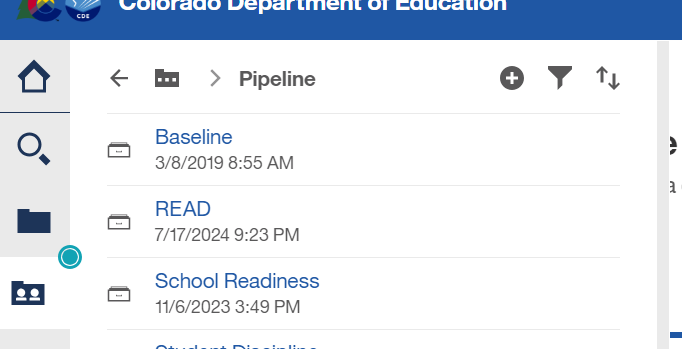 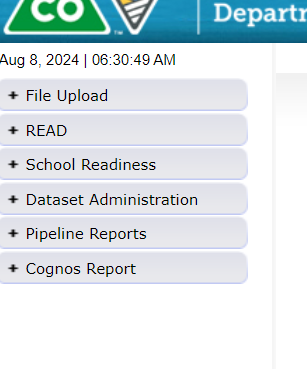 READ Training Collection
READActData@cde.state.co.us
51
READ Training CollectionHow to Pull the Export Report (continued)
4. Then select the READ Training Export Report. It's towards the bottom of the listing of reports.

This report pulls all staff who have certain job class codes from the previous year's HR collection that was in your district.
READ Training Collection
READActData@cde.state.co.us
52
READ Training CollectionModifications to the READ Training Export Report
Add:
Any new staff hired after June 1st of the current year who are required to take the training
Any staff who may have changed into a position that requires the training (ex., 5th grade teacher > 3rd grade)
Any 4-12 reading interventionists and other staff who are required to take the READ teacher training. 
Any permanent substitutes, special educators, non-licensed staff, and/or additional staff who are required to take the teacher training as determined by the function of their positions.  
K-3 administrators, principals, and others required to take the Principal/Admin training as determined by licenses and the function of their position(s).
Any staff required who took the READ Principal/Admin training, regardless of their license. 
Remove:
Any individuals who appeared on the export who are not required to take either training based on their position and statute definition.
Any teachers who are currently no longer working for your district.
READ Training Collection
READActData@cde.state.co.us
53
READ Training CollectionError Resolution – TR026
TR026 (Teacher version):
Has the teacher completed the training? If so:
Have they added the designation to their license in COOL? 
Note: The teacher designation can be added to any type of license.
Note: In COOL, there is a short application to actually add the designation. Ensure that the educator has worked through this application. Linking to Pepper, if that pathway was used, is part of this application. If not, uploading their evidence of completion is also an option in this application. Instructions can be found here. 
Note: This can take at least 24 hours to sync and update Data Pipeline.
If the teacher is not licensed, please email READActData@cde.state.co.us and I will explain how these individuals can be reported.
READ Training Collection
READActData@cde.state.co.us
54
READ Training CollectionError Resolution – TR035
TR035 (Administrator version):
Has the administrator completed the training? If so:
Have they added the designation to their license in COOL? 
Note: The administrator designation can be added to only 4 different license types: 
Principal or administrator license 
Principal authorization 
Emergency authorization with either a principal or administrator endorsement 
Interim authorization with either endorsement .
Note: In COOL, there is a short application to actually add the designation. Ensure that the educator has worked through this application. The administrator application requires an upload of the evidence of completion into COOL. 
Note: This can take at least 24 hours to sync and update Data Pipeline.

If the administrator does not have one of the license types mentioned above, please email READActData@cde.state.co.us and I will explain the process for these individuals.
READ Training Collection
READActData@cde.state.co.us
55
READ Training CollectionScreenshots for How to Add the Teacher Designation in COOL (1 of 3)
Directions for downloading a certificate of completion from Pepper (CDE online training platform):
Log into the READ Act Pepper course by clicking on the green button located on the CDE webpage titled: CDE-Provided Reading Training - Online



Click on the dropdown arrow next to the word “Me” under the orange person shaped icon in the upper right corner of the blue banner at the top of the landing page in the online training.
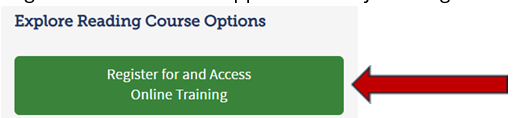 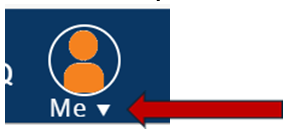 READ Training Collection
READActData@cde.state.co.us
56
READ Training CollectionScreenshots for How to Add the Teacher Designation in COOL (2 of 3)
Select  “view profile”



Under “certificates” you should find a link to your certificate of completion.  Download a copy of your certificate of completion and save it to your desktop
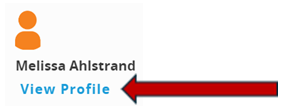 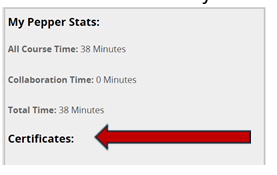 READ Training Collection
READActData@cde.state.co.us
57
READ Training CollectionScreenshots for How to Add the Teacher Designation in COOL (3 of 3)
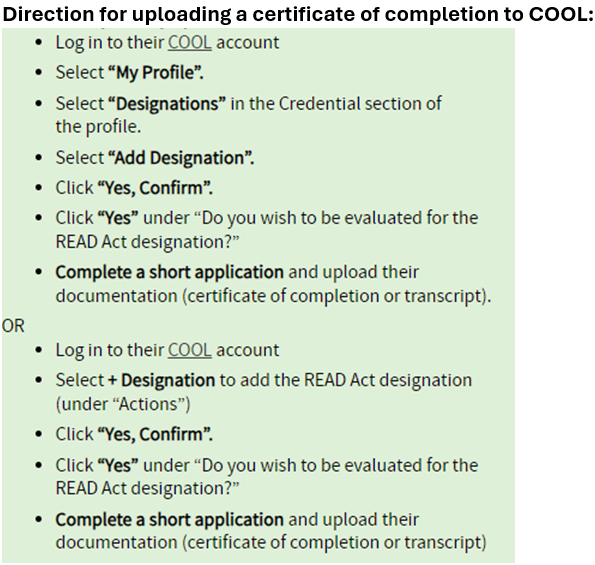 Directions for uploading a certificate of completion to COOL are found in the green box here.

These are also linked on the website here.

Instructions for adding the administrator designation can be found here.
READ Training Collection
READActData@cde.state.co.us
58
READ Training CollectionRecordings and Resources
Recordings:
Thursday, 6/27 - Slides have been posted here.
Thursday, 7/11 - Recording has been posted here.
Thursday, 7/25 - Recording has been posted here. 
Thursday, 8/8 - Recording has been posted here.

Resources: 
Cognos Report 1: READ Training Educators Reported in Prior Years (select 24-25)
Cognos Report 2: HR December Educators and READ Training Status (select 23-24)
24-25 File Layout
Business Rules
READ Training Website
Data Collection Guide – Updated for 2024-25
READ Training Collection
READActData@cde.state.co.us
59
[Speaker Notes: People reported previously by that district
2. People currently in their district and may have been reported in a prior year by their district or another district.]
S-EBT
Collin Slutzky
60
Summer EBT Data Collection
Corrections will be accepted from May 22nd to August 30th
Use the corrections period for:
Errors in submitted student data
Adding students who were accidentally missed
Including students that became newly eligible after April 30th 
Capturing students who enrolled in your district after April 30th
Updating addresses that have changed
We encourage you to download a new full report from your SIS vendor to ensure you are uploading the most current data
Summer EBT
61
s-ebt@cde.state.co.us
[Speaker Notes: Your district schools are most likely receiving calls from families to update their address, make sure you are in contact with the appropriate people to make sure this updated information is being captured in the summer EBTcorrections.]
How to Submit Corrections
You must email s-ebt@cde.state.co.us for us to unlock your collection 
The file format for corrections is identical to the format of the original collection
Your corrected file must include all students you submitted during the initial collection
Correction files with fewer students will cause an error in Data Pipeline
When uploading your data in Pipeline, select the “Replace” option for Upload Type
We will be available for office hours as needed to help during the corrections period
Summer EBT
s-ebt@cde.state.co.us
62
S-EBT File Layout
Summer EBT
s-ebt@cde.state.co.us
63
Questions & Resources:Summer EBT
S-EBT General Email

Data Collection FAQ – This is a great resource if you are having issues with formatting or uploadingSchool Nutrition Summer-EBT webpage
Data Pipeline S-EBT webpage
Office Hours Sign-up

S-EBT Support Center:
Call: 800-536-5298
Text: 720-741-0550
Email: cdhs_sebt_supportcenter@state.co.us
64
Thank you for joining today!
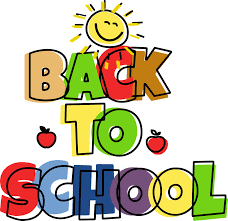 65